Strokovna ekskurzija za nadarjene učence 5. in 6. razredovLjubljana, 26.5.2022
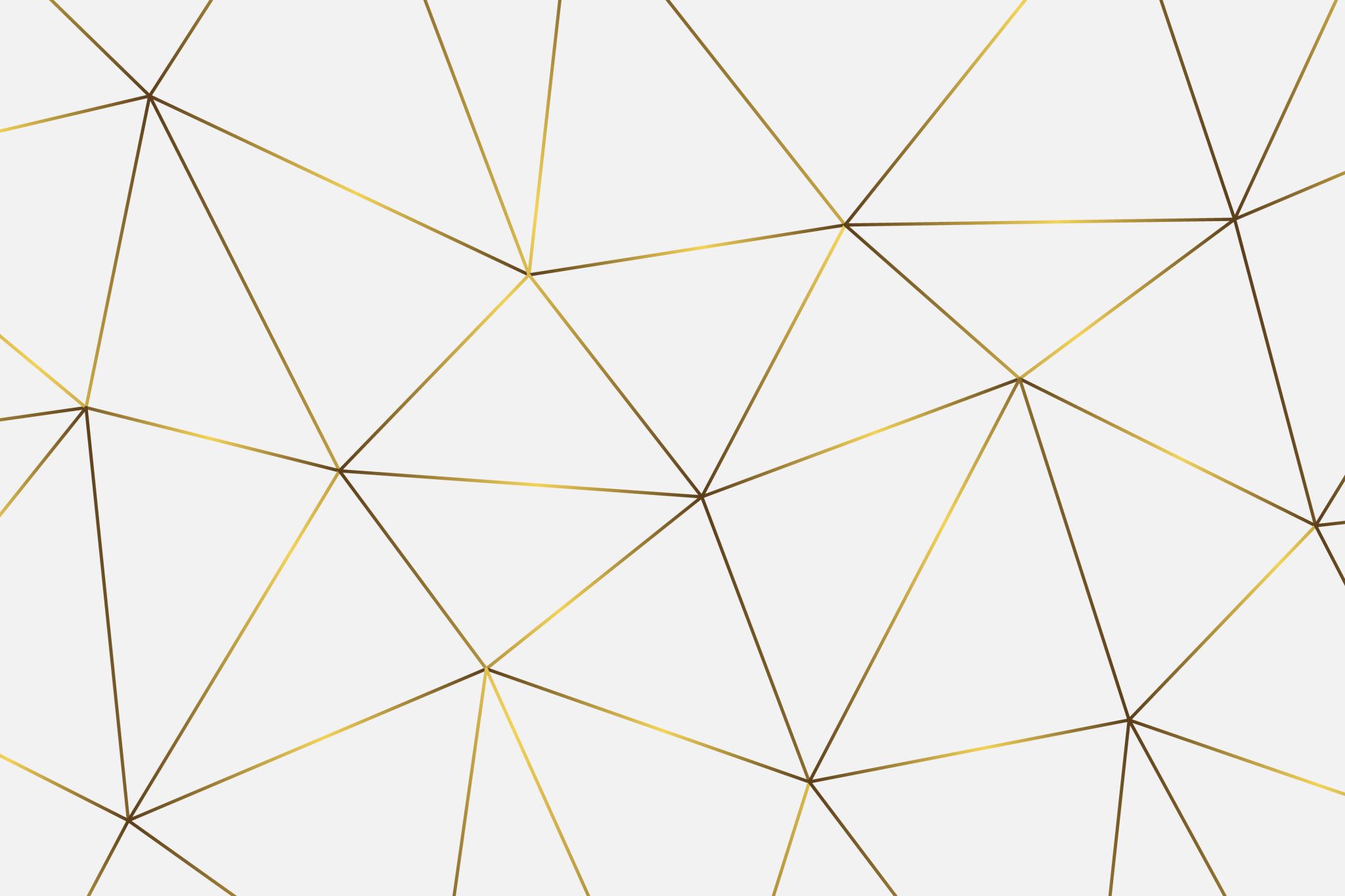 Robbov vodnjak
in Ljubljanski grad
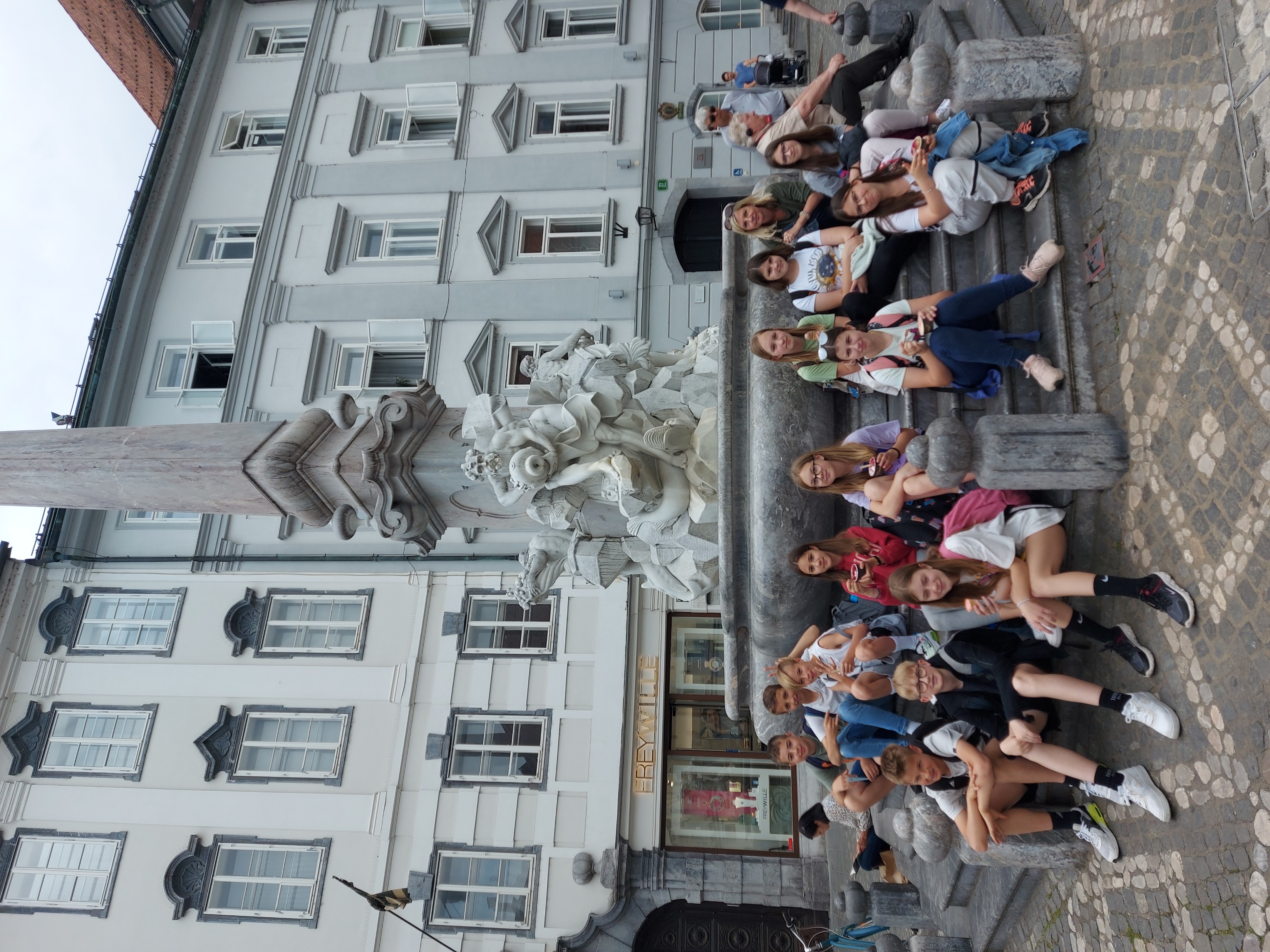 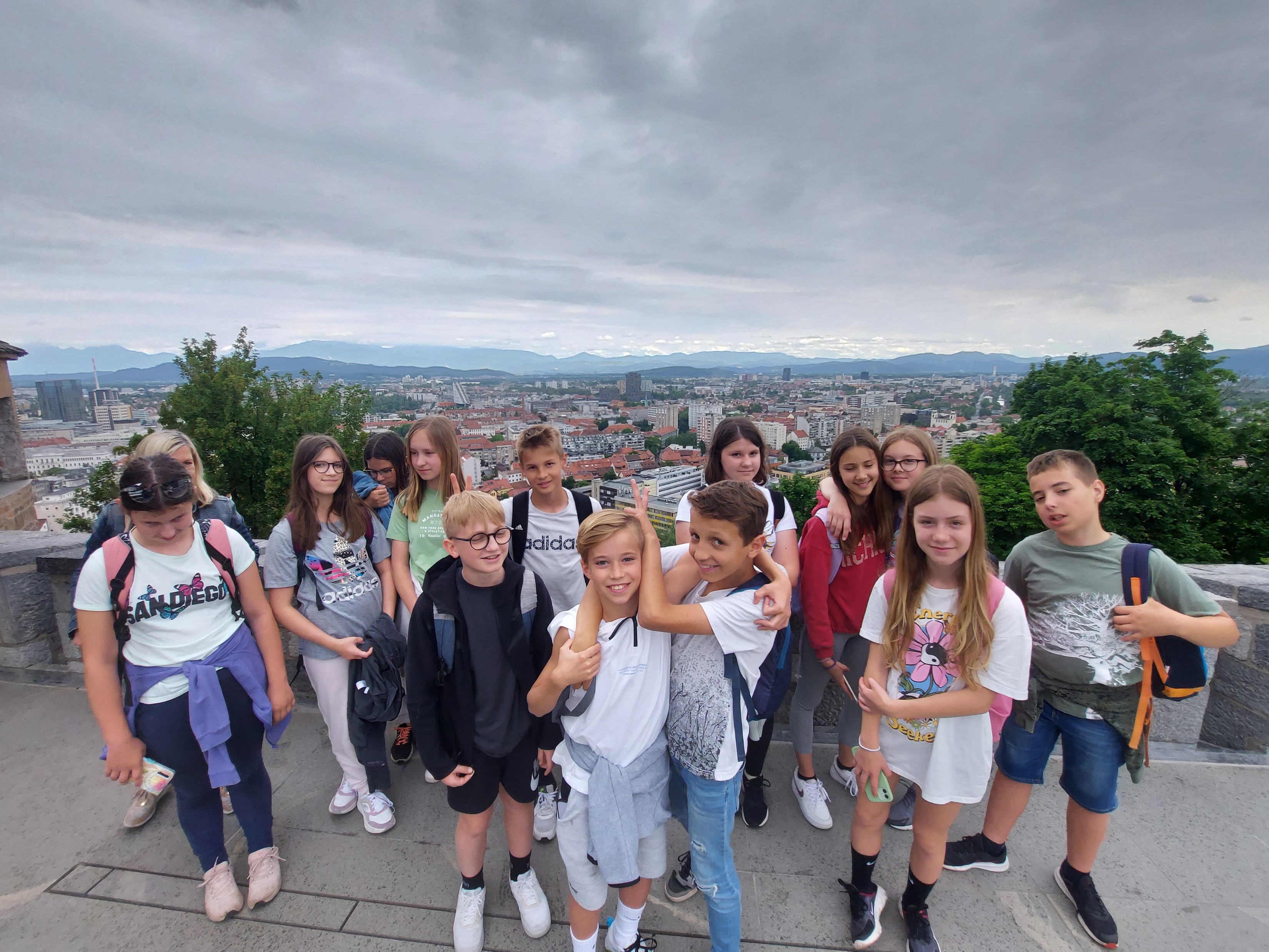 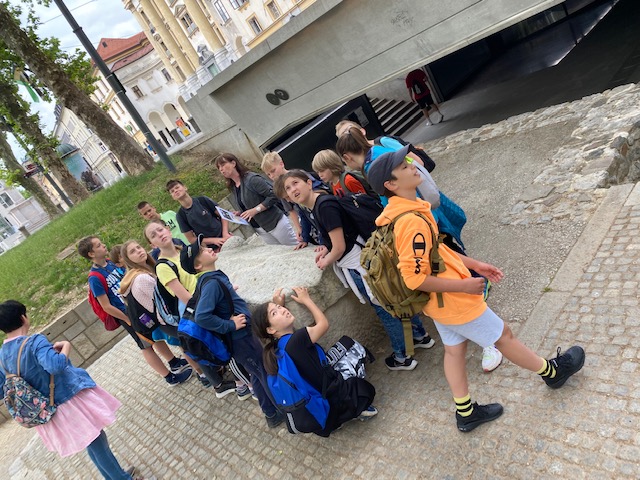 Kongresni trg
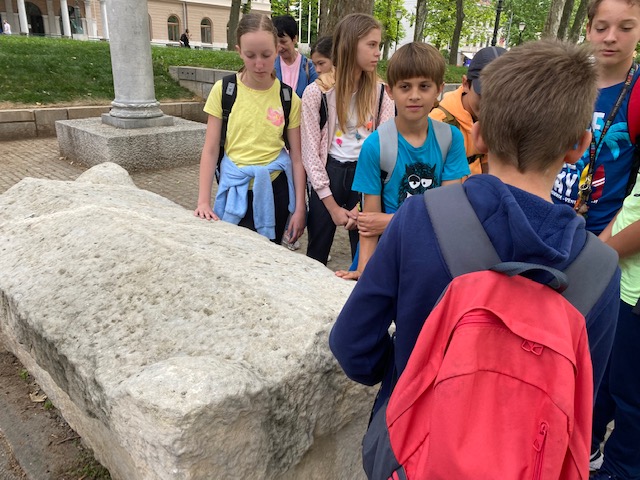 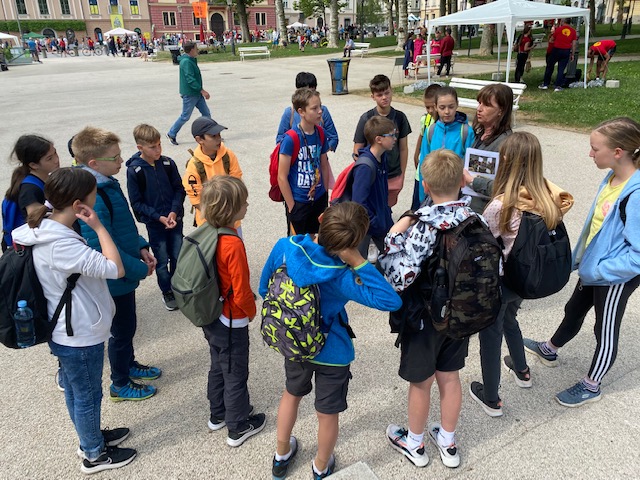 Kip Emonski meščanin Tromostovje
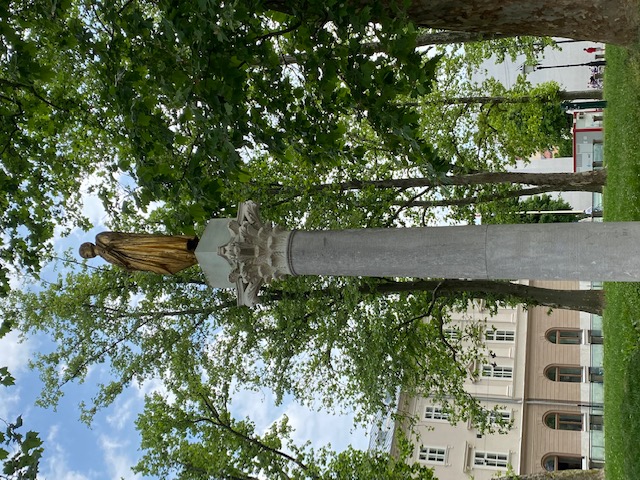 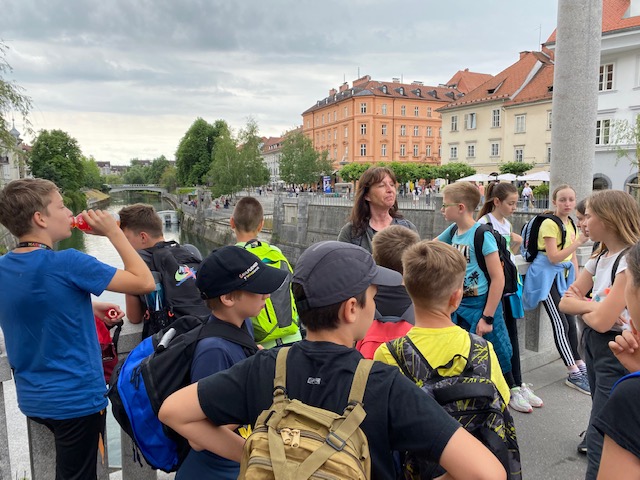 Muzej
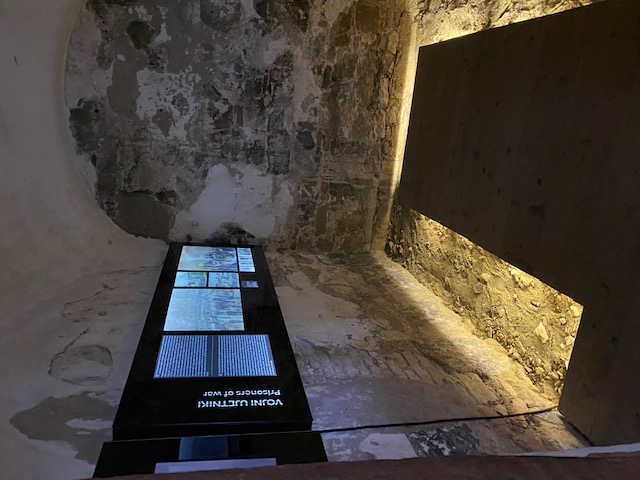 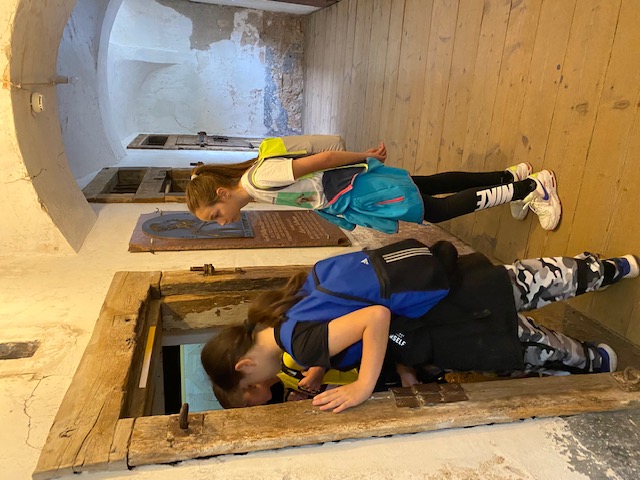 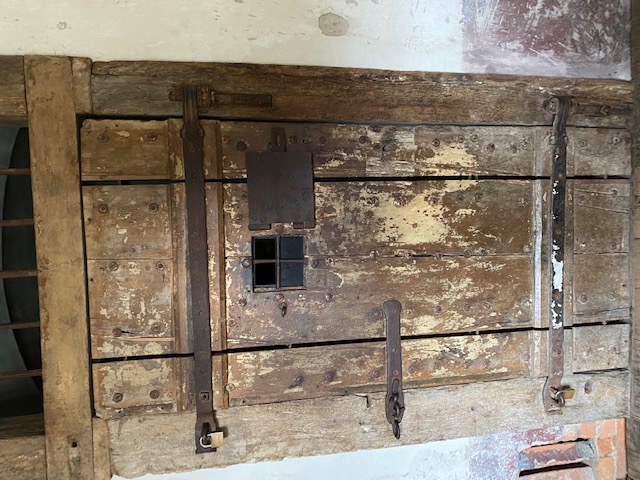